Quarter 1
ELA CFA
2nd
Note:  There may be more standards per target.  Writing standards assessed in this assessment are circled.
Reading
12 Selected-Response Items 
  4 Constructed-Response Items 
Writing
  1 Brief Write 
  1 Write to Revise a Text
  1 Write to Revise Language/Vocabulary
  1 Write to Edit or Clarify
1
Quarter One English Language Arts Common Formative Assessments
Team Members and Writers

This assessment was developed working backwards by identifying the deep understanding of the two passages.  Key Ideas were identified to support constructed responses and key details were aligned with the selected response questions.  All questions support students’ background knowledge of a central insight or message.


	





Thank you to all of those who reviewed and edited and a special appreciation to Vicki Daniels
and her amazing editing skills.
2
Order at HSD Print Shop…
http://www.hsd.k12.or.us/Departments/PrintShop/WebSubmissionForms.aspx
About this Assessment

SBAC assessments are made up of four item types: Selected-Response, Constructed-Response,
Technology-Enhanced, and Performance Task.  HSD Quarter One Assessments consist of 20 questions 
with Writing items now included in the assessment scores.

There are no  Performance Tasks (PT) in quarter 1 assessments.
The ELA Performance Tasks focus on reading, writing, speaking and listening, and research claims. They measure capacities such as depth of understanding, interpretive and analytical ability, basic recall, synthesis, and research. 

There are  NO Technology-enhanced Items/Tasks (TE) Note:  It is highly recommended that students have experiences with the following types of tasks from various on-line instructional practice sites, as they are not on the HSD Elementary Assessments: reordering text, selecting and changing text, selecting text, and selecting from drop-down menus.

An Important Note:

If students are not reading at grade level and can’t read the text, please read the stories to the students and ask the questions. Please note somewhere the level of  differentiation students’ needed. Scaffold over the year  until students are reading and doing more of the assessment independently as they are able.

Note:  The Reading Constructed Response questions do NOT assess writing proficiency and should not be scored as such.  These constructed responses are evidence of reading comprehension.

OPTIONAL SCORING SHEET AVAILABLE ....(Assessment Class Summary Sheet)

When students have finished the  assessment  you may enter the total number of correct selected and constructed responses on the Assessment Class Summary Sheet if desired.

Return the scored test booklets to the students.  Students record their responses as correct or incorrect.
1
Determining Grade Level Text

Grade level text is determined by using a combination of both the CCSS new quantitative ranges and qualitative measures.

Example:  If  the grade equivalent for a text is 6.8 and has a lexile of 970, quantitative data shows that placement should be between grades 4 and 8.









Four qualitative measures can be looked at from the lower grade band of grade 4 to the higher grade band of grade 8 to  determine a grade level readability. 














The combination of the quantitative ranges and qualitative measures for this particular text shows that grade 6 would be the best readability level for this text.
To see more details about each of the qualitative measures please go to slide 6 of: http://www.corestandards.org/assets/Appendix_A.pdf
1
1
1
7
8
1
10
2nd
Quarter 1 
ELA CFAssessment
Student Copy
Student Name
_______________________
11
Grade Equivalent:  3.8
Lexile:  710 
Mean Sentence Length:  9.72
Mean Log Word Frequency:  3.39
Word Count:  389
A Tadpole Tale

Sarah and Tracy walked to a neighborhood pond to look for tadpoles.  Tracy carried a red bucket and a net because she wanted to take some home.  Sarah didn’t think they should take the tadpoles.  She had read that tadpoles grow best in their natural environment.

In the pond, tadpoles have food, shelter and a place to crawl out when they grow into frogs.  
When they got to the pond, Sarah saw two big round eyes peeping from above the water.  She noticed more frog eyes.  There were frogs scattered everywhere in the pond.  

When Sarah walked around the edge of the pond, some of the frogs splashed under the water, some of the frogs remained still like statues, and some of the frogs squeaked.  

Then Sarah saw something moving in the water on the edge of the pond.

“Look at this! She called.

Tracy ran over and kneeled beside Sarah.  “Wow,” she said.  Hundreds of tadpoles swam in the water.  The tadpoles wiggled their tails to swim.  It looked like the water was alive with squirming, squiggling tadpoles.

Tracy dropped tadpoles into the bucket.  The tadpoles swam in circles.  Tracy caught more and more tadpoles.  Soon the bucket seemed to have more tadpoles than the pond.

Sarah watched the tadpoles swim in circles.  “It looks like a tadpole blizzard,” she said.

“Let’s keep them,” said Tracy.  “They’ll grow into frogs!”

“Let’s keep some of them,” said Sarah.  “I think we should set the rest free, so they can be with their friends.”

Sarah and Tracy agreed to set half of the tadpoles free.  Sarah gently poured half of the tadpoles in the bucket back into the pond.  The freed tadpoles swam under the water plants in the pond.

At home, Tracy created a natural environment for the tadpoles in a glass aquarium.  She put rocks and pond plants in the aquarium.  She poured the pond water in the bucket into the aquarium along with the tadpoles.  Tracy fed them lettuce.

As the tadpoles grew they became little frogs.  They tried to hop out of the aquarium.  Sarah and Tracy put the young frogs back into the red bucket.  They carried the red bucket back to the pond.  The girls turned the bucket over to set the frogs free.

They happily swam back into the pond.
12
Who wanted to take the tadpoles home? RL.2.1 
      

Sarah

Tracy

Ricky

the frogs
2. Who found the tadpoles?  RL.2.1
     

Sarah

Tracy

Ricky

the frogs
13
What information best supports the central message that tadpoles grow best in their natural habitat? RL.2.2

In the pond, tadpoles have food, shelter, and a place to crawl out when they grow into frogs.

There were frogs scattered everywhere in the pond.

Hundreds of tadpoles swam in the water.

The tadpoles swam under the water plants.
What is the central message of the text? RL.2.2

Tadpoles wiggle their tails to swim.

Wild animals live best in their natural habitat.

The frogs hopped and jumped, trying to get out of the bucket.

The pond seemed happy.
14
What key detail from the text best describes why Sarah wanted to leave the tadpoles in the pond? RL.2.3

She didn’t want to upset her friend Tracy.

The bucket seemed to have more tadpoles than the pond.

She had read that tadpoles grow best in their natural environment.

The frogs seemed to be happy to be back in the pond.
What key detail from the text best describes why Tracy wanted to keep the tadpoles? RL.2.3

Tracy carried a red bucket and a net because she wanted to take some tadpoles home.

Hundreds of tadpoles swam in the water.

“They’ll grow into frogs!”

Tracy created a natural environment for her tadpoles in a glass aquarium.
15
16
Grade Equivalent:  1.1
Lexile:  620 
Mean Sentence Length:  8.91
Mean Log Word Frequency:  3.45
Word Count:  205
Frogs   
Elizabeth Yeo 
 
1
Frogs live on land and in water. Frogs have long back legs and short bodies. Their eyes stick out. They do not have tails. Most of the time they move in the water, but they can also move on land.  Frogs have smooth, not bumpy, skin. 

2
Frogs can breathe through their skin. Their skin must stay wet so they can breathe through it. Young frogs must breathe through their skin. Older frogs grow lungs. They breathe through their lungs when they are on land, just like people do. 

3
Frogs lay their eggs in ponds and in other bodies of water, like lakes.
Frogs must move fast to catch something to eat. They must also get away from bigger animals. 

4
Some frogs have webs of skin between their toes. These webs give a frog “webbed toes.” Webbed toes are good because it helps frogs to swim very fast. 

5
Tree frogs have toe pads. The toe pads help them hang on when they climb. Tree frogs climb up trees or rocks. Tree frogs that live high in very tall trees, have webs between their toes. They can jump from tree to tree. They can’t fly, but they can stay in the air for a long jump
17
EnglishforEveryone.org
9.  What does a frog’s skin look like?   RI.2.1

A frog’s skin looks bumpy.

A frog’s skin looks smooth.

A frog’s skin looks sticky.

Frogs can breathe through their skin.
10.  How do young frogs breathe?  RI.2.1
     
Young frogs breathe through their lungs.

Young frogs do not breathe.

Young frogs breathe through their skin.

Young frogs breathe just like people do.
18
11. What is paragraph 4 mostly about? RI.2.2
   
Frog’s skin helps them breathe.

Tree frogs can jump from tree to tree.

Frogs breathe using lungs.

Webbed toes help frogs survive.
Which sentence could be added to 
         paragraph  3? RI.2.2

Frogs lay their eggs in ponds.

B.   Lizards are also very fast.

C.   Frogs eat many harmful insects each year.

D.   Some frogs can jump 20 times their  body length.
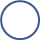 19
13.  In which way are frogs and humans the same? RI.2.3

They both have webs between their toes.

They can both breathe through their lungs. 

They both breathe through their skin.

They both need their skin to stay wet.
14. What allows a frog to breathe through its skin? RI.2.3

a  smooth skin.

being underwater.

a wet skin.

Frogs do not have tails.
20
21
18. Read the paragraph below.
Revise a text W.2.1e (provide conclusions) Target 9

The tadpoles grew legs and lungs.  Soon the tadpoles became little frogs.

Which sentence would be the best conclusion for the paragraph?

Little frogs like to hop.

Now they can live in water and on land.

Toads are like frogs.

I like tadpoles.
22
19. Read the sentence below. 
L.2.6, using correct language, Target 8 Language Use

There were frogs scattered everywhere in the pond

Which word means about the same as the word scattered?

gathered

jumping

sprinkled

swimming
20. Read the sentence below. 
L.2.1d, past tense verb usage, Target 9 Edit and Clarify

The tadpoles ____ in circles inside the bucket.

Choose the correct word to fill in the blank.

swims

swimmed

swimming

swam
23
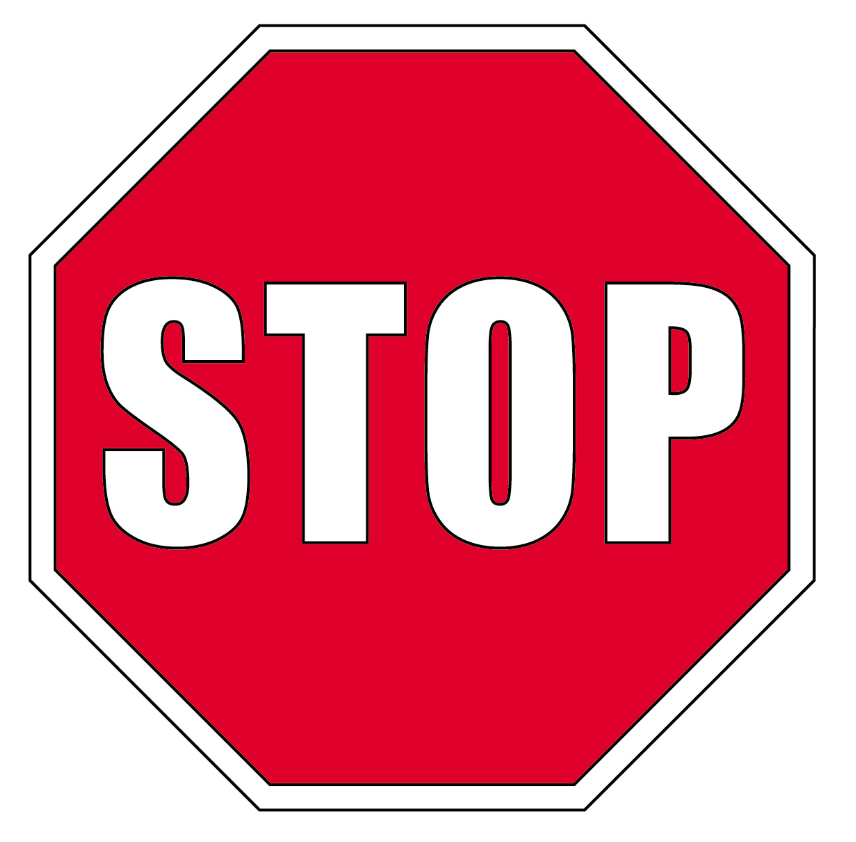 STOP
Close your books and wait for instructions!
24
25